Informācija par grozījumiem normatīvajos aktos saistībā ar revīzijas jomas jautājumiem, kas stāsies spēkā ar 2017.gada 1.janvāri
Grozījumi likumā «Par zvērinātiem revidentiem»»
Grozījumu likumā izstrādes pamatojums:
pārņemt likumā “Par zvērinātiem revidentiem” ar Direktīvu 2014/56/ES izdarītos Revīzijas direktīvas grozījumus (stājas spēkā 2016.gada 17.jūnijā);
iekļaut likumā normas, kas nepieciešamas SNS revīzijas regulas (stājas spēkā 2016.gada 17.jūnijā) prasību piemērošanai;
ieviest OECD Korporatīvās pārvaldības un Investīciju komitejas rekomendācijas;
pārņemt likumā “Par zvērinātiem revidentiem” ar Nefinanšu direktīvu izdarītos Direktīvas 2013/34/ES (Grāmatvedības direktīva)  grozījumus;
veikt citus precizējumus un papildinājumus atbilstoši esošajai situācijai revīzijas pakalpojumu sniegšanas jomā, tajā skaitā tos, kuru pamats ir Saeimas Publisko izdevumu un revīzijas komisijas priekšlikums un pieņemtais likums “Grozījumi Valsts kontroles likumā”. 

Likuma mērķgrupa:
Zvērināti revidenti un zvērinātu revidentu komercsabiedrības, grupas revidenti, sabiedriskas nozīmes struktūras, uzraugi – Finanšu ministrija, Latvijas zvērinātu revidentu asociācija, Finanšu un kapitāla tirgus komisija,  kā arī revīzijas pakalpojumu saņēmēji (klienti).


Saistībā ar Direktīvas 2014/56/ES un Nefinanšu direktīvas prasību pārņemšanu ir pieņemts arī likums “Grozījumi Finanšu instrumentu tirgus likumā” .
2
Grozījumu likumā «Par zvērinātiem revidentiem»» jaunie noteikumi (I)
12.03.2019
3
Grozījumu likumā «Par zvērinātiem revidentiem»» jaunie noteikumi (II)
12.03.2019
4
Grozījumi Finanšu instrumentu tirgus likumā jaunie noteikumi
12.03.2019
5
Eiropas Parlamenta un Padomes Regula Nr.537/2014 par īpašām prasībām attiecībā uz obligātajām revīzijām sabiedriskas nozīmes struktūrās  (ES regula Nr.537/2014)
*Ar 2016.gada 1.janvāri stāsies spēkā grozījumi likumā "Par zvērinātiem revidentiem", kurā ir noteikta  “sabiedriskas nozīmes struktūru” definīcija.
Sabiedriskas nozīmes struktūra – finanšu institūcija (kredītiestāde, attīstības finanšu institūcija, ieguldījumu pārvaldes sabiedrība, alternatīvo ieguldījumu fondu pārvaldnieks, apdrošināšanas sabiedrība, pārapdrošināšanas sabiedrība, vai privātais pensiju fonds, kas sniedz finanšu, apdrošināšanas vai pārapdrošināšanas pakalpojumus) un komercsabiedrība, kuras pārvedami vērtspapīri ir iekļauti dalībvalstu regulētajā tirgū
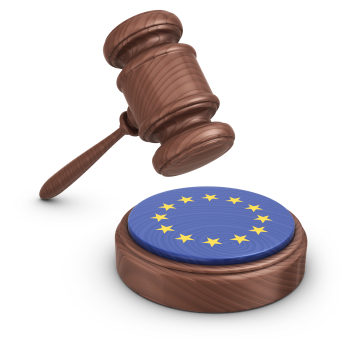 12.03.2019
6